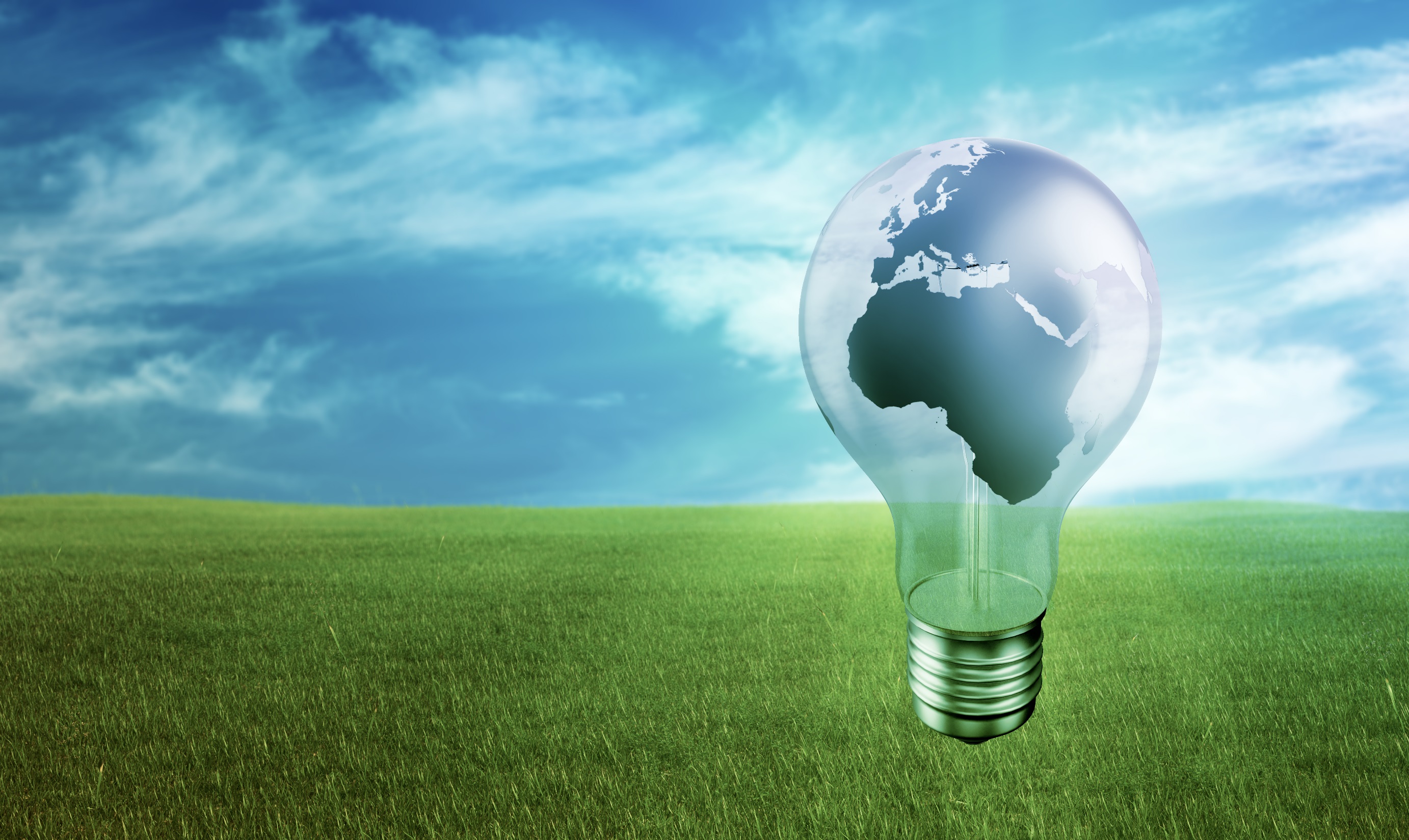 КГУ СОШ № 30
Экологическая эстафета «Vпереработку»
среди учащихся 4 классов
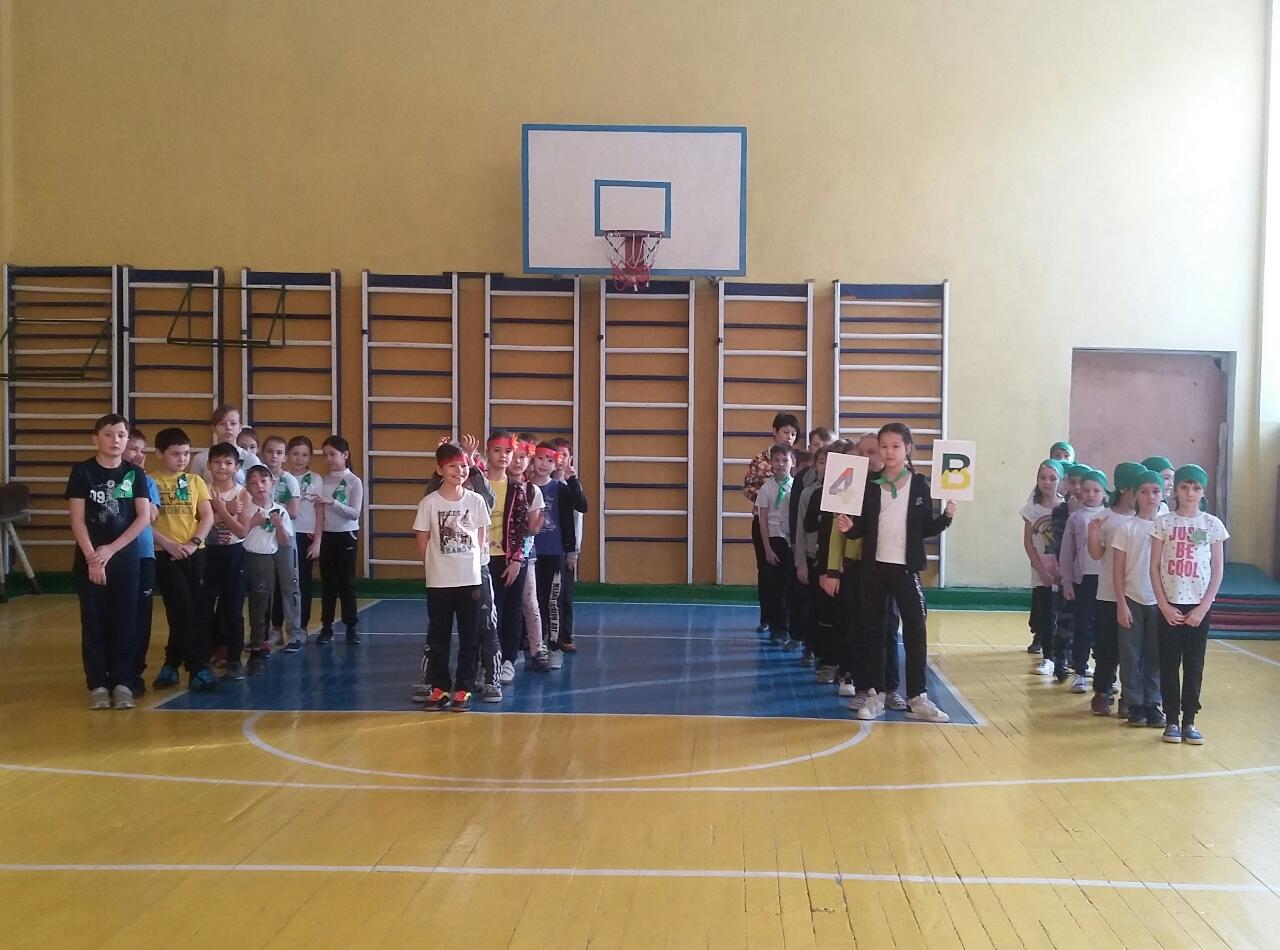 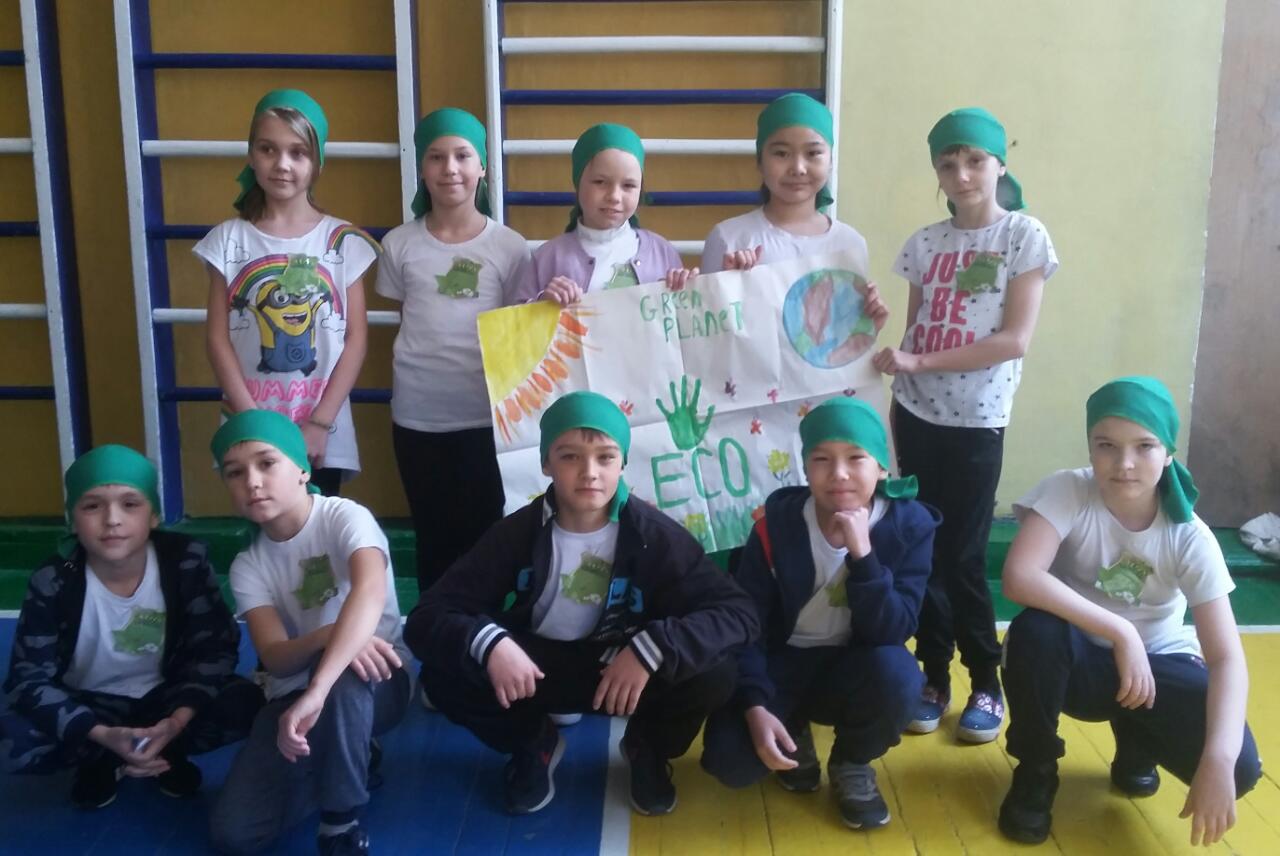 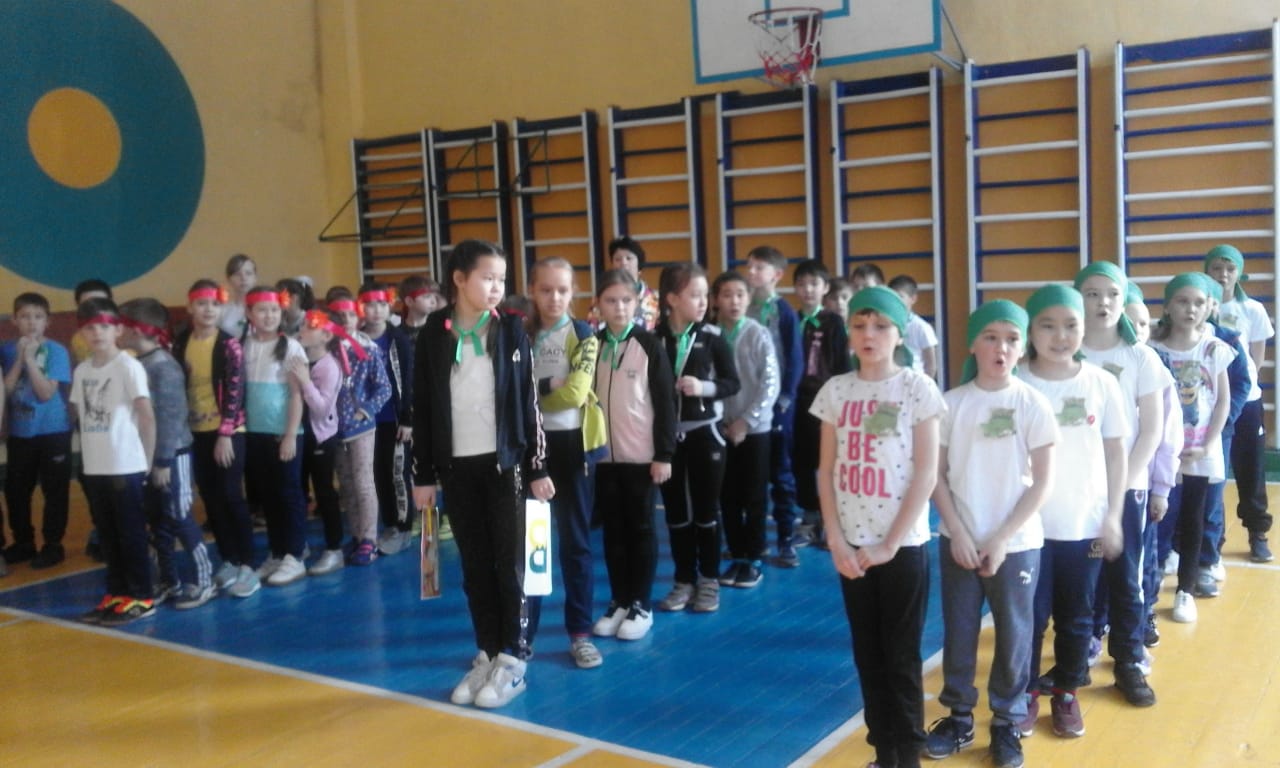 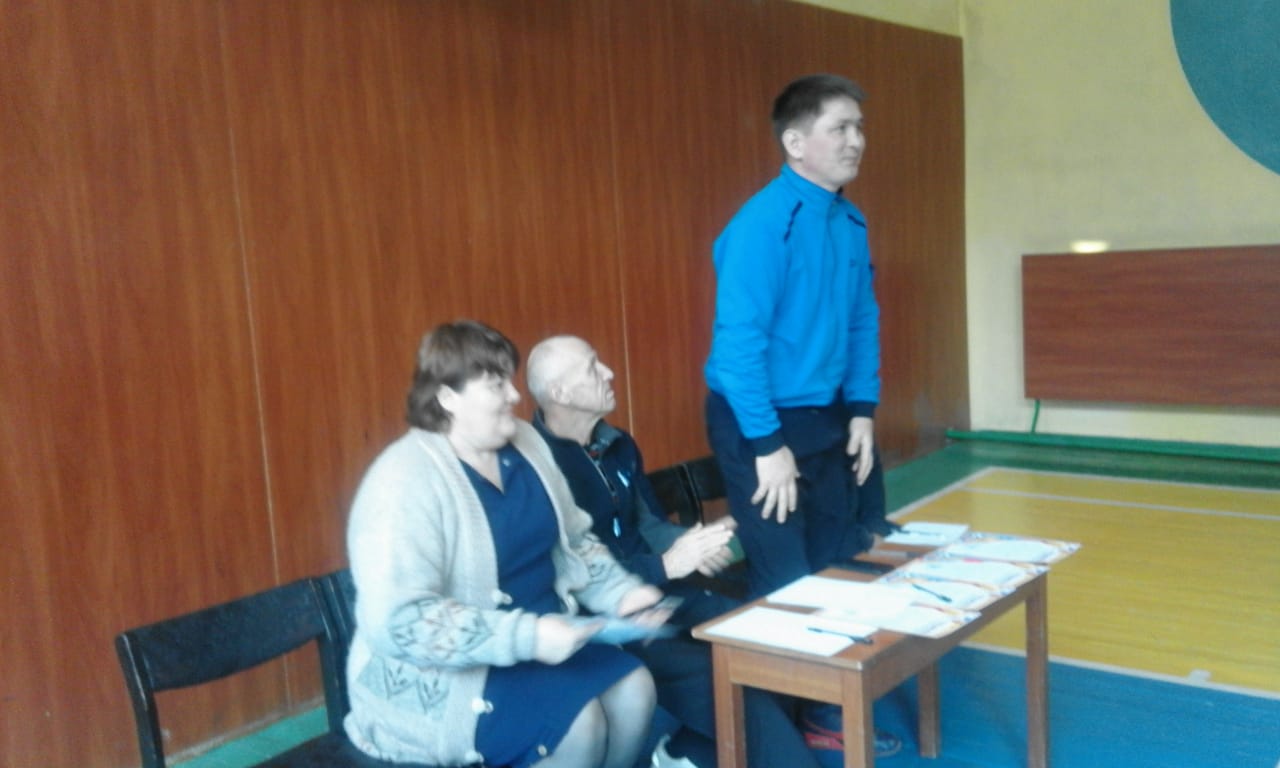 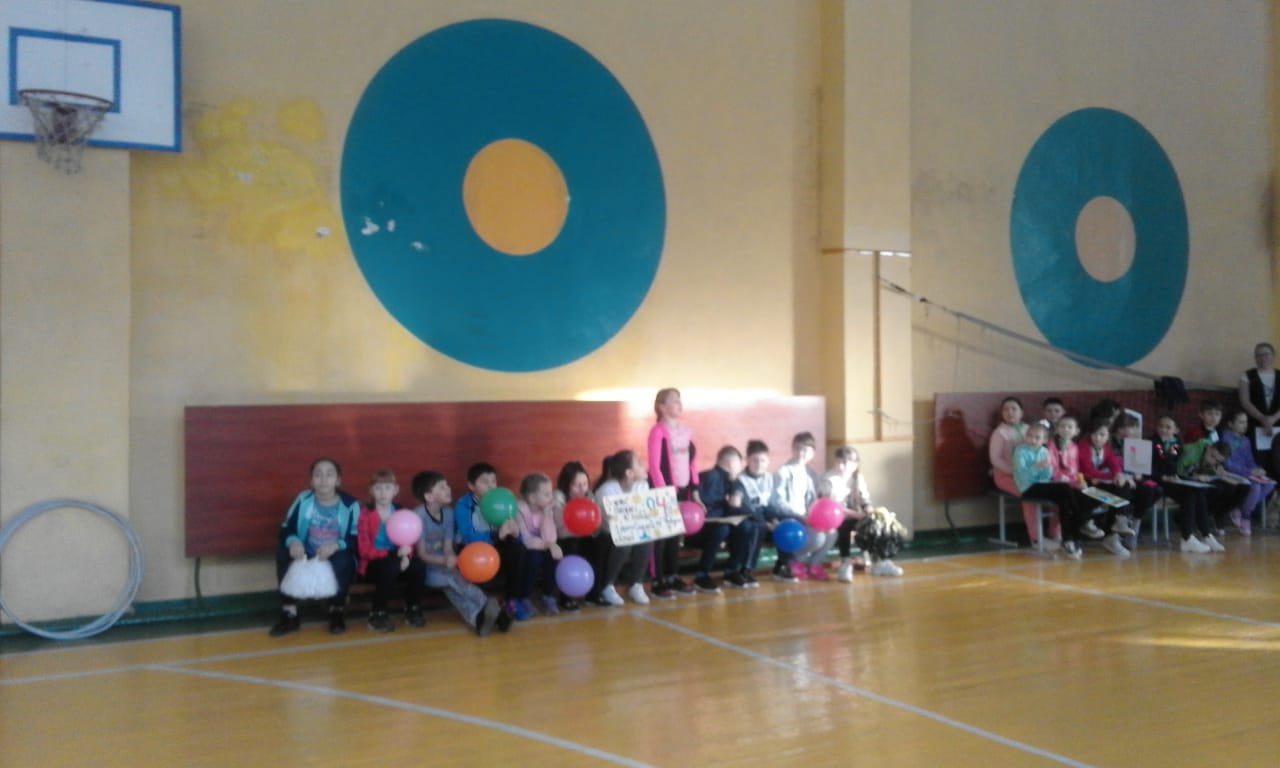 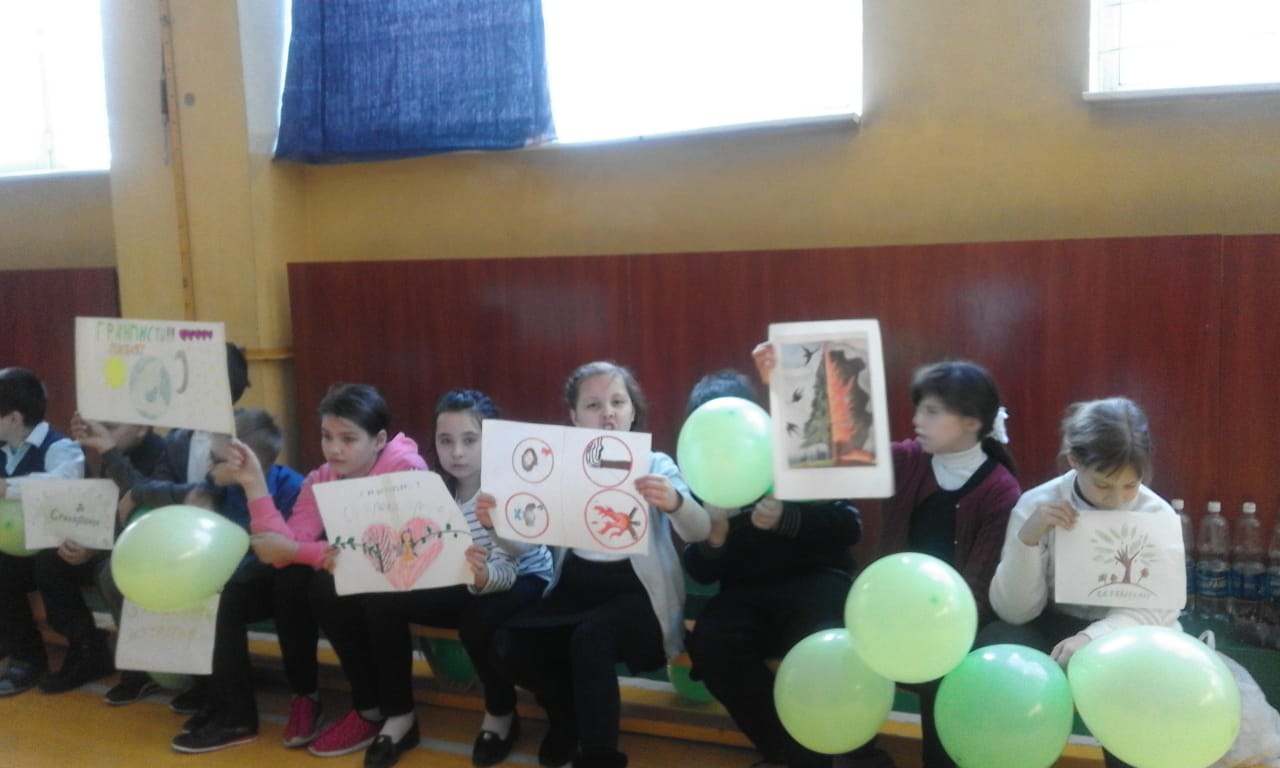 Задачи экологической эстафеты:
Формирование экологической грамотности;
Побуждение к бережливому отношению к окружающему миру и природе;
Творческое и физическое воспитание.